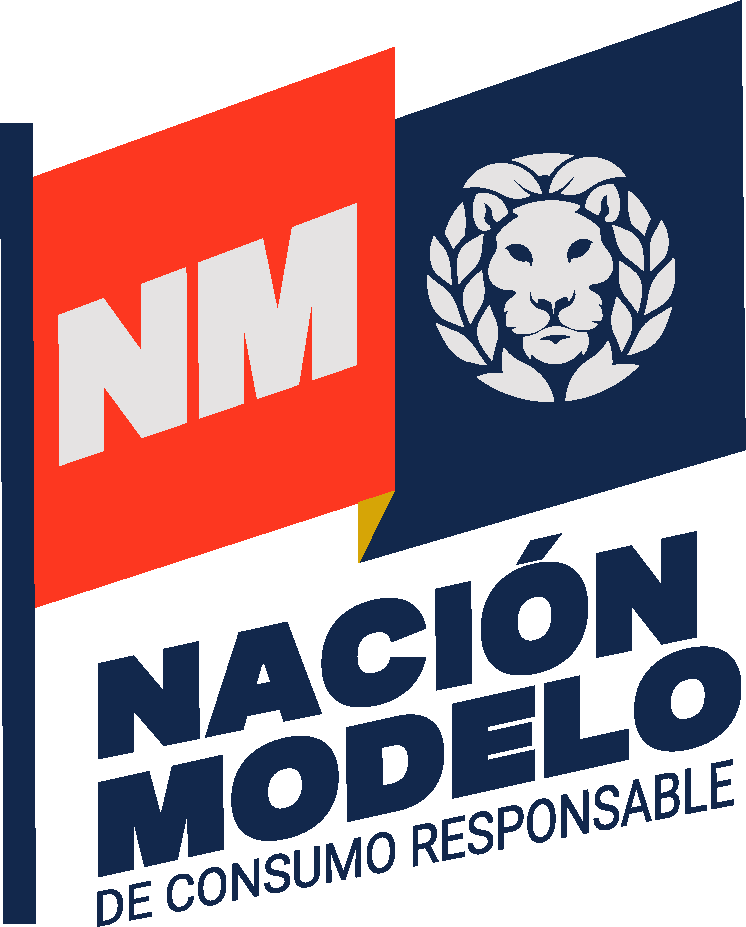 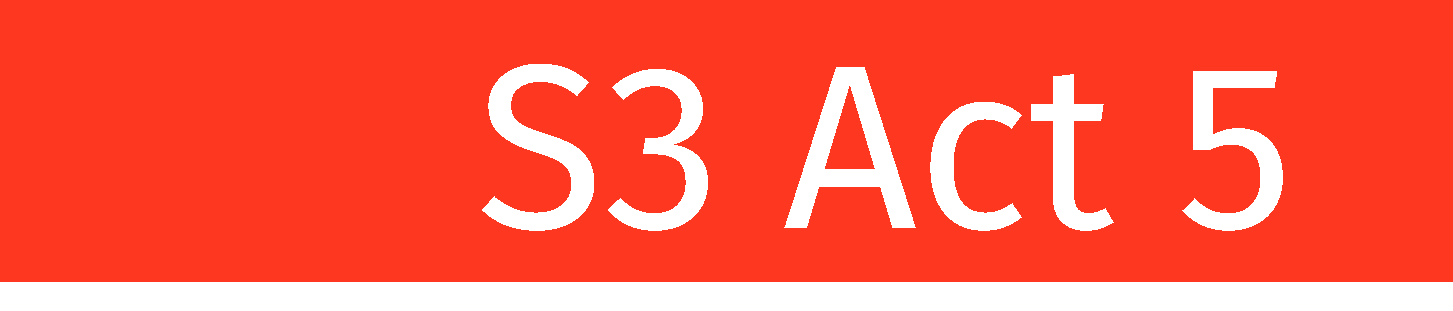 LÍMITES Y CÓMO DECIR NO
En distintas situaciones se nos plantea la necesidad de usar formas correctas de comunicación que nos ayuden a resolver los conflictos de manera adecuada. 

Una comunicación correcta debe cumplir ciertas condiciones para que sea asertiva. Es muy importante que podamos expresar nuestras ideas,  defendernos de los ataques y al mismo tiempo, no atacar a los demás, no hacerles daño con nuestra forma de comunicarnos. 

La comunicación asertiva implica expresar los pensamientos, sentimientos y necesidades de una manera clara, directa y honesta. Esta comunicación nos permite establecer límites de una forma saludable. 

Es MUY importante saber decir que no, pero también hay que saber CÓMO DECIR “NO” defendiendo nuestras ideas, SIN ATACAR O DAÑAR A LOS DEMÁS. Es por ello que hay que aprender técnicas que nos ayuden a la hora de decir NO.
Tips generales 

A veces un simple “¡no, gracias!” puede ser suficiente, pero también puedes contestar con estas estrategias o respuestas:

Da una excusa diciendo que eres alérgico
Da una excusa diciendo que estás tomando medicina 
“No todo el mundo lo está haciendo”
Di que tus papás te checan al llegar a tu casa 
Llena tu vaso con una bebida sin alcohol y pretende que sí tiene 
Cambia la conversación o el tema
Di que ya sabes cómo es y que la verdad te provoca dolor de cabeza
Di que te tienes que levantar temprano al día siguiente
Haz una broma al respecto: “No gracias, todavía necesito todas mis neuronas”
Vete de ese lugar 
Pide ayuda a un(a) amigo(a) que tampoco quiera tomar
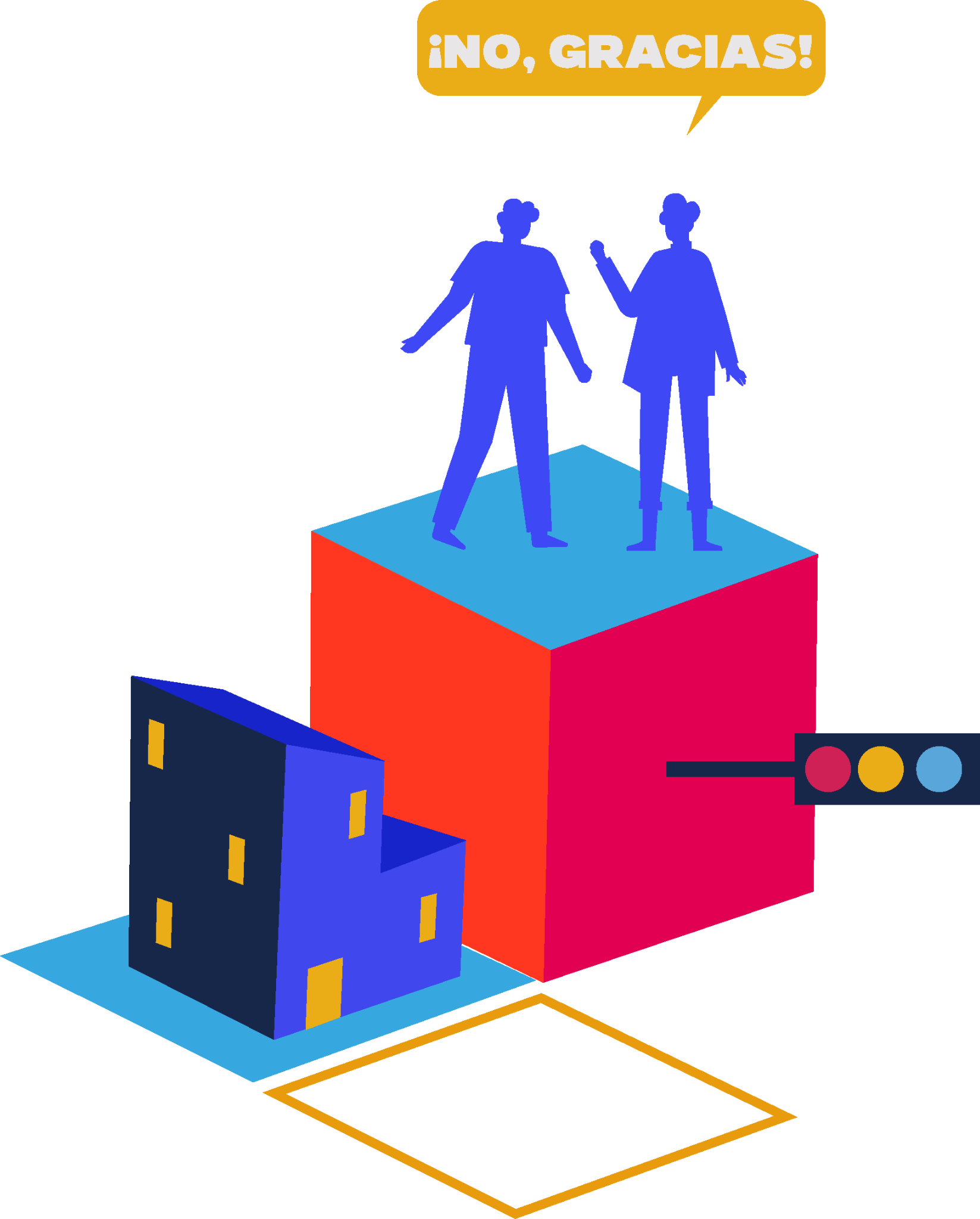 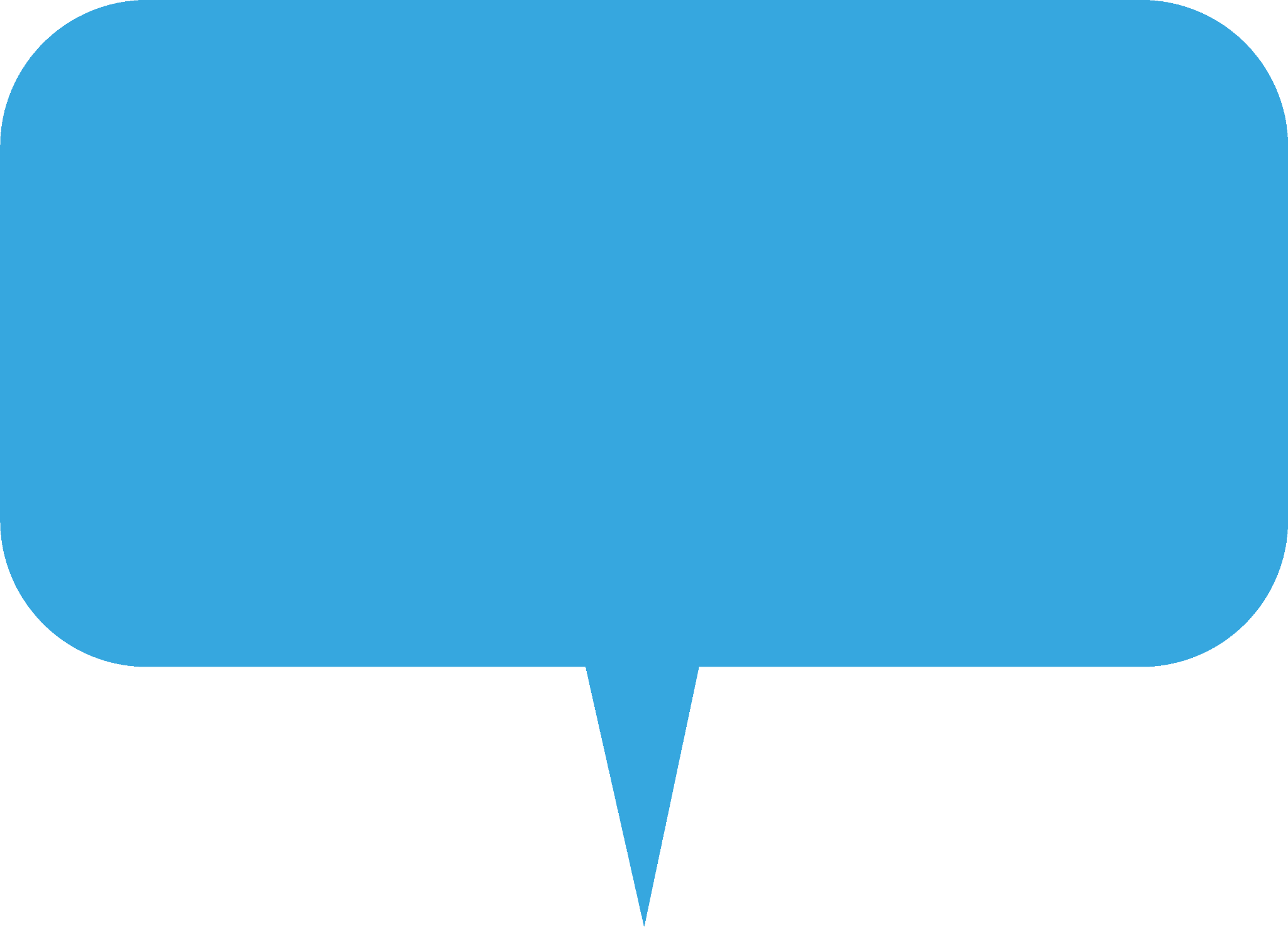 Positivo: Qué chido que pensaste en mí,
No: pero yo no tomo, 
Positivo: muchas gracias.
Si lo anterior no funciona, puedes aplicar las siguientes técnicas:
Técnica del sándwich: 
Consiste en envolver el “no” dentro de algo positivo, por ejemplo:
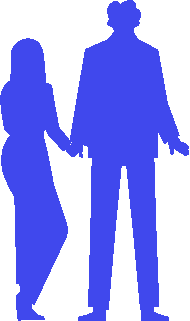 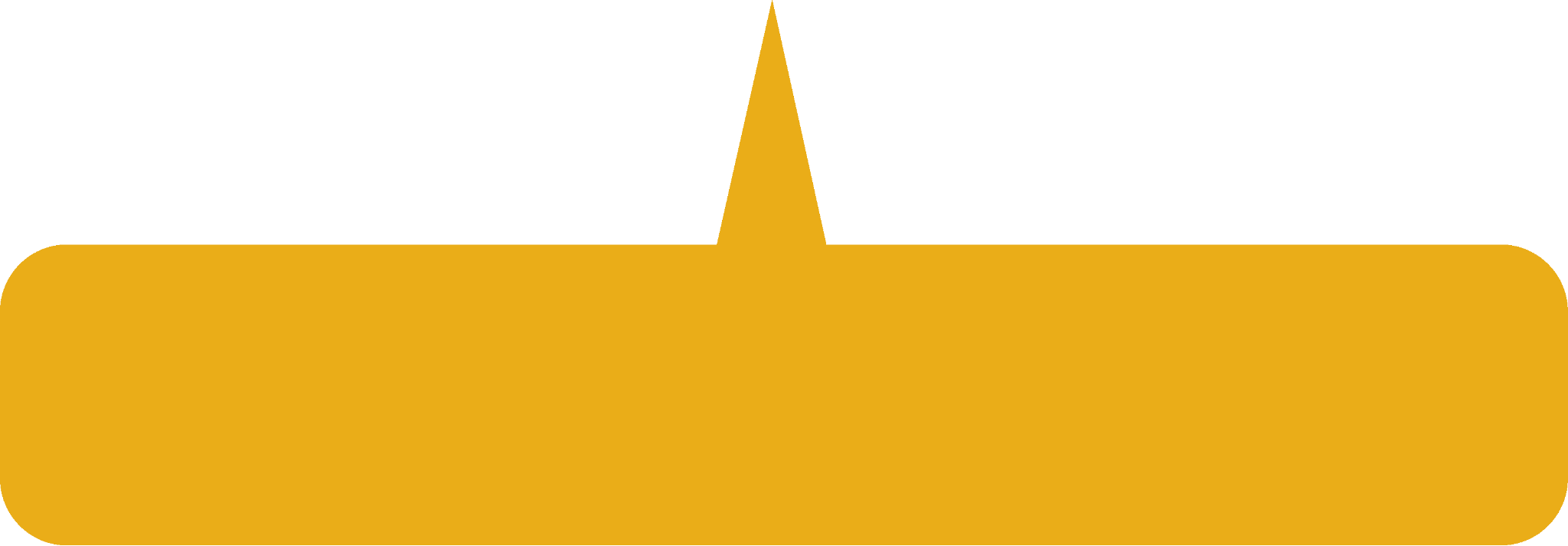 “No gracias, no, no todo mundo lo está haciendo, no, no gracias, no, estoy tomando medicina, no”.
Técnica del 
disco rayado (loop) : 
Consiste en repetir una y otra vez el argumento con un “no” que apoye al punto de vista que se tiene hasta que la otra persona se dé cuenta de que no va a lograr su objetivo, por ejemplo:
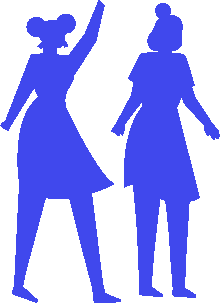 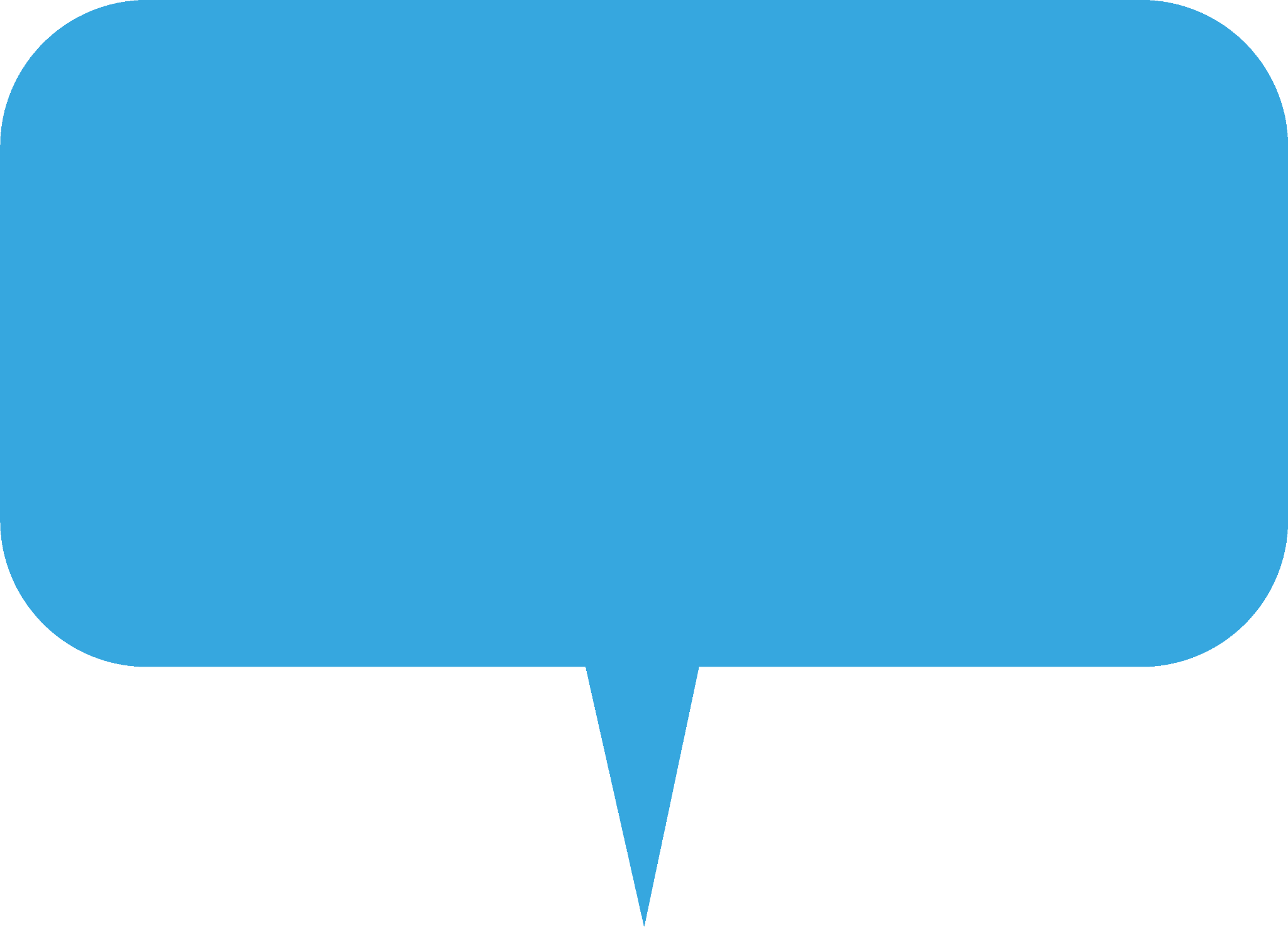 “No, mira ahorita me toca hacer …”
“No puedo, fíjate que estoy pendiente de una llamada…”
“Muchas gracias, es que ahora estoy platicando con mi amigo/a”
“No, gracias, ya estoy tomando otra cosa”
Técnica del plato lleno: Consiste en hacer evidente que estás muy ocupado o que estás haciendo otra cosa que no te permite hacer eso que te piden, por ejemplo:
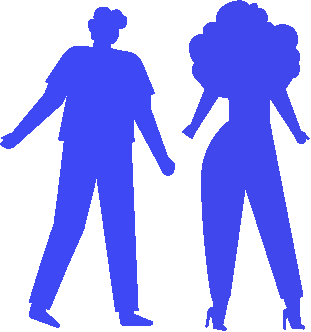 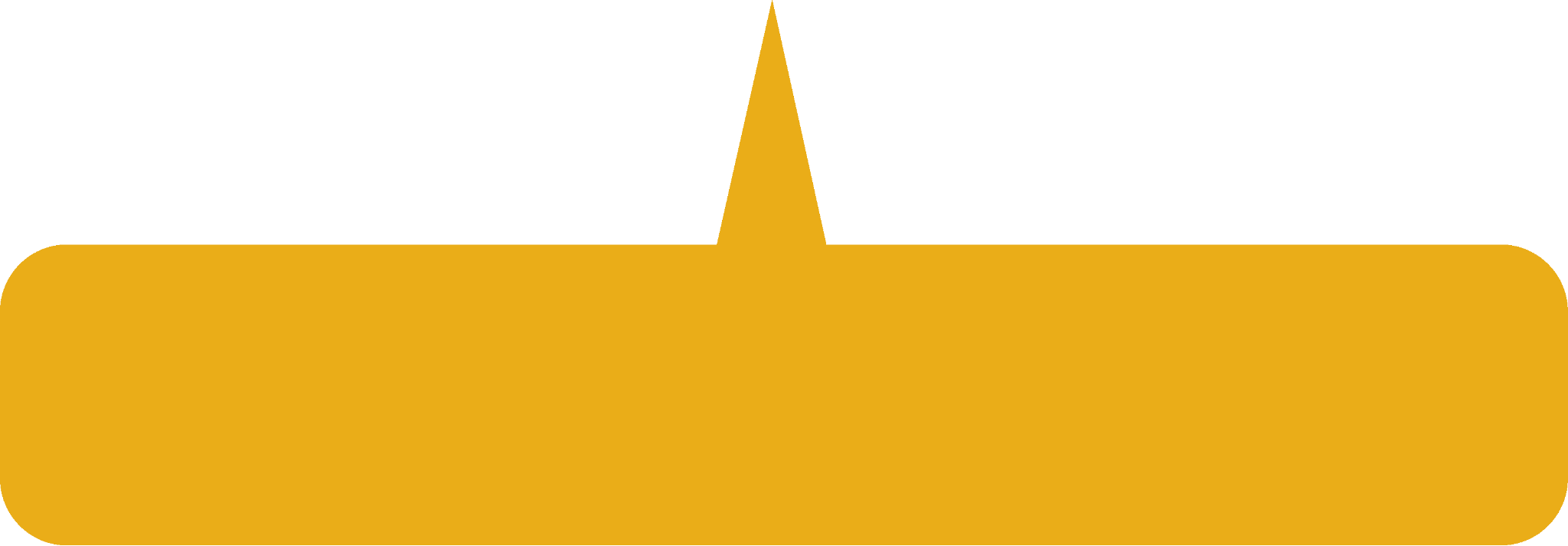 ¿Y por qué te interesa tanto que tome?
¿Y por qué te importa tanto lo que haga o no?
Técnica de revertir la presión: Consiste en revertir la presión social y cuestionar a la otra persona para que sienta que le está tomando demasiada importancia a presionarte y que no tiene sentido. Puedes hacer una pregunta del tipo:
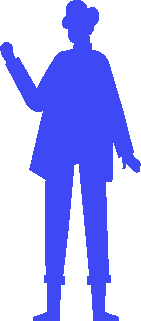 Normalmente, la respuesta suele ser que en realidad no es que les importe tanto, solo lo hacen por seguir el juego.